Статистика миграции в Испании

Последние разработки
Антонио АРГУЕЗО

Начальник управления
Социально-демографической статистики
Национальный институт статистики
1
ОСНОВНЫЕ ПОЛОЖЕНИЯ:
1. Миграционные потоки из Испании и в Испанию за последние 20 лет
2. Регистр населения как источник статистики миграции: плюсы и минусы
3.Статистика миграции до 2008 года и сегодня
4. Измерение социальных условий: национальное исследование иммигрантов 2007 г.
5.Выводы и последующие шаги
2
1. Миграционные потоки из и в Испанию за последние 20 лет
Население Испании в 1991-2011:
(3.8 %)
(11.2 %)
(0.9 %)
Иностранцы
Испанцы
3
Миграционные потоки в Испанию и из Испании за последние 20 лет
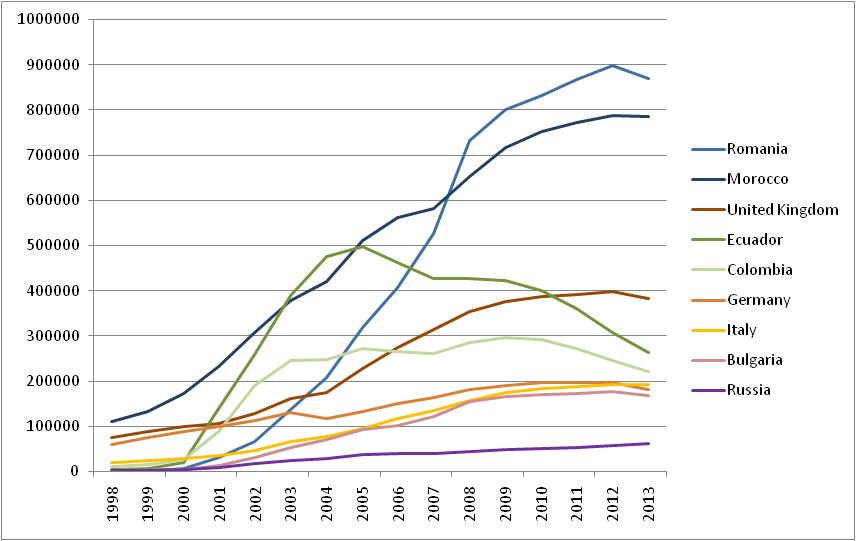 Численность иностранцев 2001-2013 гг.: выборка по странам
Источник: регистр населения
4/15
2. Регистр населения как источник статистики миграции: плюсы и минусы
Закон: Все лица, проживающие на территории муниципалитетов Испании могут и обязаны зарегистрироваться в муниципальном регистре (без каких-либо юридических и административных препятствий)
(Пример: недавнее исследование по бездомным свидетельствует о том, что 90% от их общего количества зарегистрированы 
и только 2700 чел. - нет)
До 1996 г.: независимые муниципальные регистры (8000), отсутствие взаимосвязи  (дублирование, устаревание данных):  Данные по населению, представленные путём суммирования данных муниципальных регистров чрезмерно завышены.
С мая 1996: интегрированная система муниципальных регистров (контроль дублирования, рождений и смертей осуществляется на национальном уровне). 
Однако на это ушли многие годы (и до сих пор на 100% процесс не завершен)
Население Испании “под контролем” однако иностранцы поддаются учёту с трудом:
5/15
2. Регистр населения как источник статистики миграции: плюсы и минусы
Существует законный (комплексный и эволюционирующий) процесс снятия с регистрации
Резиденты ЕЭС и местные жители : Каждый муниципалитет обязан проверять жителей  каждые пять лет. Иначе срок регистрации истечёт (с 2009).
Нерезиденты ЕЭС и неместные жители (в т. ч. незаконные)  обязаны возобновлять регистрацию каждые два года.  Иначе срок регистрации истечёт (с 2004 г.).
Данные о населении, полученные НЕПОСРЕДСТВЕННО из регистров населения не в полной мере отражают реальные миграционные потоки, а информируют об административных процедурах. Данные миграции получаются после предварительной статической обработки данных.
3. Статистика миграции: до 2008 года и сегодня
До 2008: международная миграция = ПЕРВИЧНЫЕ ДАННЫЕ (миграция населения в регистрах населения)
Просты в обращении понимании и объяснении
Демографические несоответствия
Сегодня: международная миграция =  ОБРАБОТАННЫЕ ДАННЫЕ О МИГРАЦИИ НАСЕЛЕНИЯ  в регистрах населения (миграция по году N публикуется в июне года N+1)
Затруднительны для понимания и объяснения
…Что это????
Демографические соответствия
7/15
3. Статистика миграции: до 2008 года и сегодня
Пример: Истечение срока регистраций и реальная эмиграция по нерезидентам. Необработанные данные (зелёная линия) на февраль 2013 г.
Шаг 2:  
Расширенные данные  (оранжевая линия), учитывающие среднюю задержку в процессе снятия с регистрации
(Можно оценить количество снятий с учёта за 2012 год  и спрогнозировать  данный процесс в 2013 году)
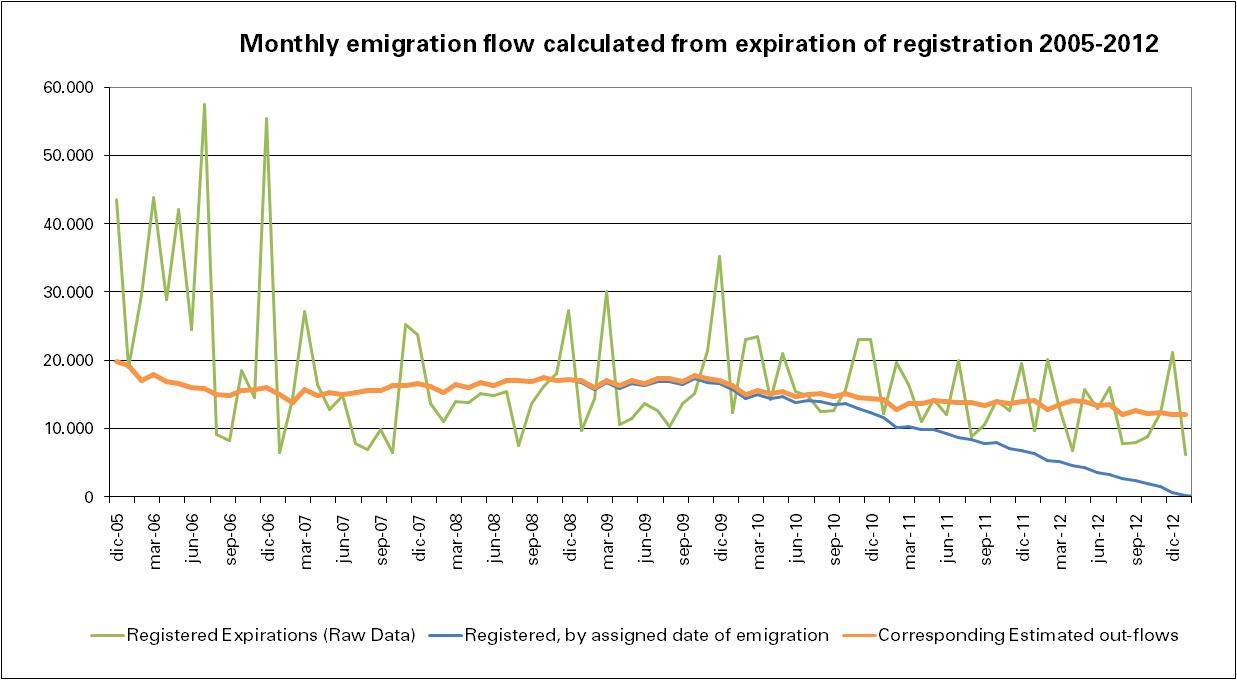 Ежемесячный поток эмигрантов, рассчитанный по истечению срока регистрации в 2005 – 2012 гг.
Шаг 1:  
Назначенная дата реальной эмиграции (голубая линия)
(Регистрация истекает в месяц m, но реальная дата отъезда назначается  в промежутке между месяцем m и m-24)
8/15
3. Статистика миграции: до 2008 года и сегодня
Но (обработанные данные или нет) то, что мы измеряем – это данные 	по миграции, предоставляемые регистрами населения
И вопрос заключается в том…в какой степени мы измеряем реальную эмиграцию?
Два новых элемента, создающих сложности:

 Экономический кризис и новые тенденции в испанской эмиграции с 2011 г. 
А испанцы? Если они не снимаются с учёта как измерить их эмиграцию?
(количество вставших на учёт в консульствах Испании растёт)
Впервые за 40 лет  в 2012 г. году началась убыль населения
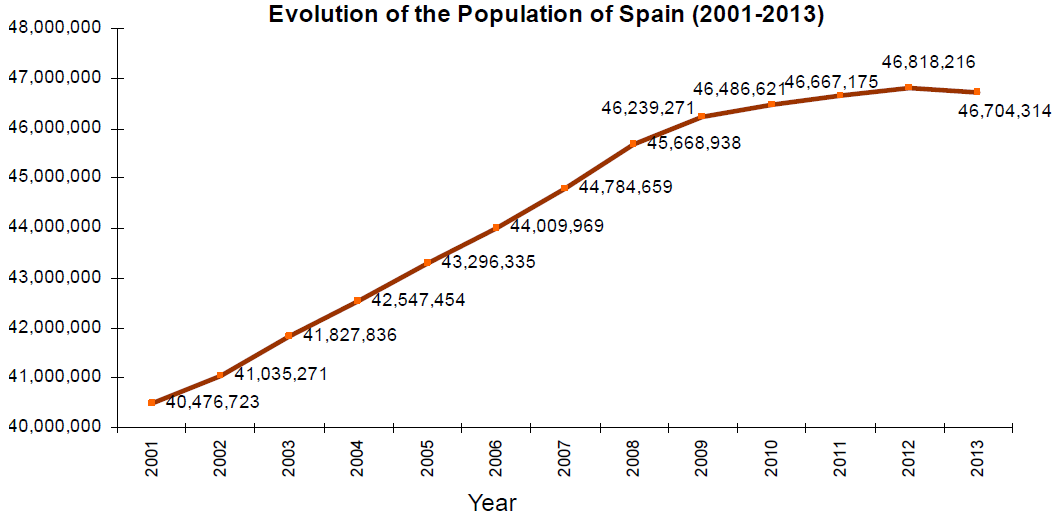 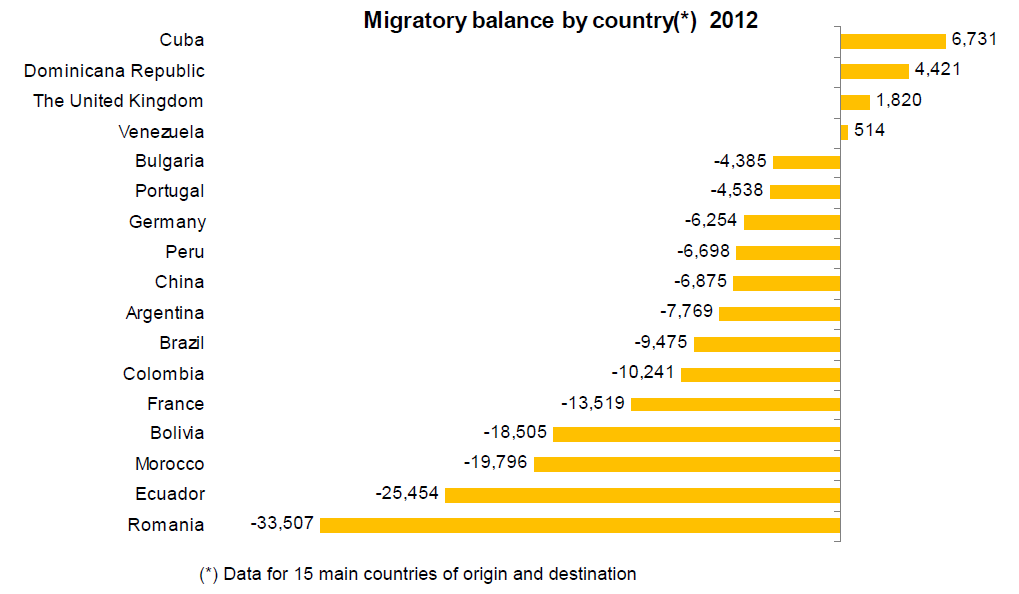 9/15
3. Статистика миграции: до 2008 года и сегодня
Зеркальная статистика: мы предоставляем больше информации по сравнению с другими государствами-членами. Но там, где информация по другим странам доступна, данные согласованы.
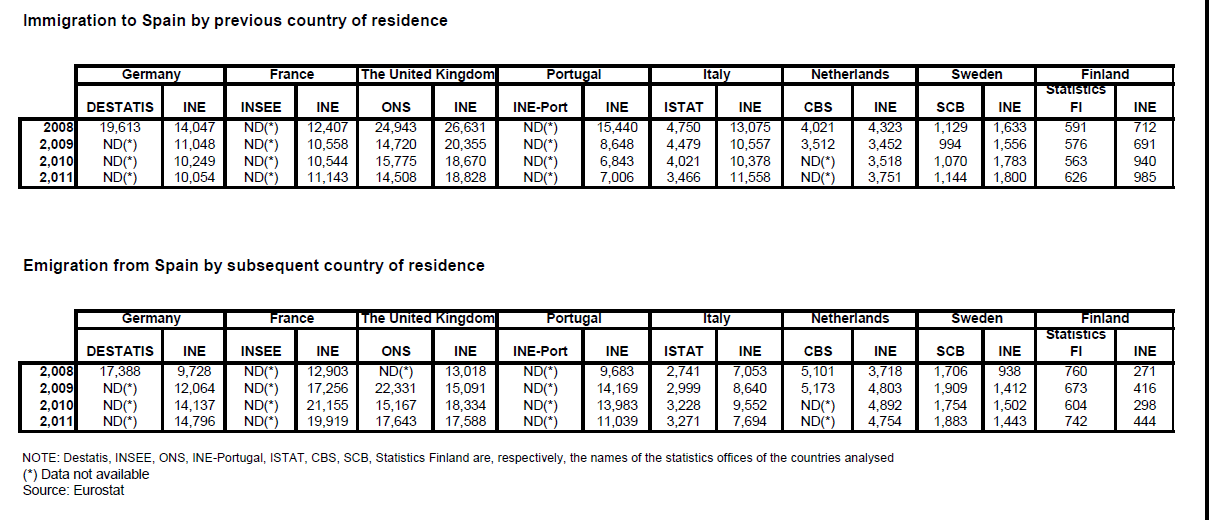 Иммиграция в Испанию резидентов страны-донора
Эмиграция из Испании в страну-реципиента резидентов
Применение зеркальных данных?:  	Подходит для проверки
		 		Но имеет свои «за» и «против»
	Риск переоценки эмиграции в краткосрочной миграции…
10/15
Улучшенный подход:
Обмен индивидуальными данными между государствами-членами

Примеры: 

Получают ли испанцы национальный страховой номер в Великобритании?

Поток новых постановок/снятий с учёта испанцев в муниципалитетах Германии?
Можем ли мы улучшить цифры по немцам, живущим в Испании путём сравнения их с текущими статистическими показателями в Германии?
Испанский закон разрешает в целях статистики производить взаимный обмен с другими статистическими ведомствами!
Предложение от НСИ Испании по взаимному обмену будет представлено в ходе следующего заседания рабочей группы  по статистике населения (Евростат) в декабре
Изучаются другие источники: номера мобильных телефонов, медицинские полисы.
11
4. Некоторые выводы и последующие шаги
Инвестирование в регистр населения является ключевой позицией. Чем ближе концепция к понятию местного населения, тем лучше.
Статистика миграции, базирующаяся на регистре населения, может быть улучшена с использованием моделей. Это лучше чем простой подсчёт реальных перемещений.
Зеркальная статистика может сыграть свою роль в ближайшем будущем. 
Однако наиболее правильный путь -  это обмен индивидуальными данными в статистических целях.
12
5. Измерение социальных условий: национальное исследование иммигрантов 2007 г.
В 2007 году было проведено исследование для лучшего понимания ситуации с мигрантами
Возникла необходимость в информации по процессам миграции и по мигрантам в  плане более широкого - социологического подхода…
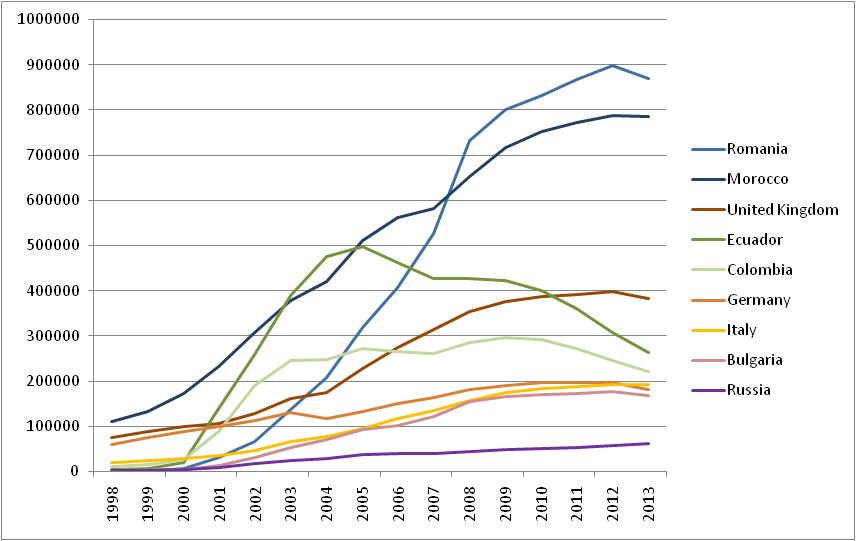 13/15
5. Измерение социальных условий: национальное исследование иммигрантов 2007 г.
Примерный опросник
Базовая информация обо всех членах домохозяйства, его состав.
Модуль 1. Социально-демографическая информация: место рождения, родной язык, образование, семейный статус, живут ли дети с родителями, их образование, братья, сёстры, родители. Информация по месту проживания (аренда, цена,…) (65 вопросов)
Модуль 2. Предыдущий миграционный опыт. Где? Когда? Почему? Как? С кем?  (5 вопросов в блоке)
Модуль 3. Условия жизни до прибытия в Испанию  (11 вопросов)
Модуль 4. Прибытие в Испанию. Где? Когда? Почему? Как? ... (9 вопросов)
Модуль 5. История трудовой деятельности в Испании (25 вопросов) 
Модуль 6. .История проживания в Испании (18 вопросов) 
Модуль 7. Связь со страной рождения (15 вопросов) 
Модуль 8. Социальная включенность (7 вопросов)
14/15
5. Измерение социальных условий: национальное исследование иммигрантов 2007 г.
Пилотный проект
Первый подход: октябрь 2005 г.
500 иммигрантов на 50 переписных участках.  Двухэтапная выборка: отобранные лица из регистра населения
Только 23% посещений дали результативное интервьюирование
Вторая попытка:  апрель 2006 г.
Трёхэтапная выборка: участок – жилье - лица

Две независимых совокупности: с (A) / без (B) иммигрантов 
(исследование показало только  3% ошибок при классификации по категориям B и A)

Существенное улучшение: 72 % эффективной выборки
15/15
5. Измерение социальных условий: национальное исследование иммигрантов 2007 
Некоторые результаты:
79,6 %  имели “контакты” (родственники / друзья) в Испании до приезда
…хорошая погода (пенсия)  (63% британцев)
…семейные причины (изменения в семье ): 42 % немцев
…поиск лучшей работы (63% румын, 61% боливийцев)
…качество жизни (49% колумбийцев, 43% аргентинцев)
Причина приезда?
Многие из них имели высшее образование (20% - первое, 53% - второе)

56 % из них в своих странах имели работу

39 % из них каждый месяц посылали деньги домой 
(2% немцев, 68% of эквадорцев, 21% аргентинцев)
80% из них планируют остаться в течение по крайней мере ближайших пяти лет
(70% эквадорцев, 59% боливийцев)
16/15
СПАСИБО ЗА ВНИМАНИЕ!
17